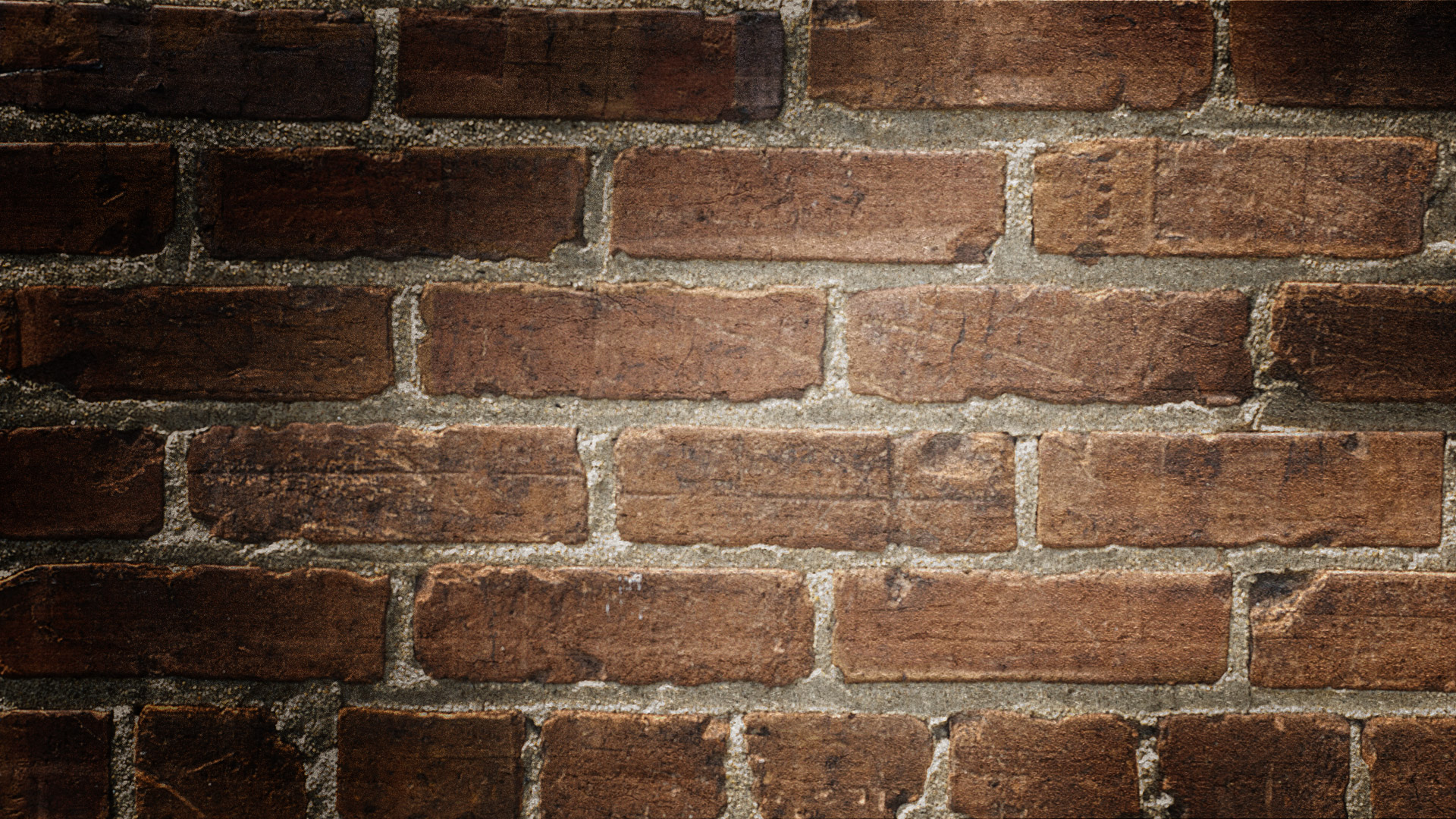 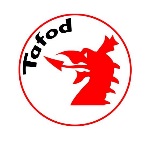 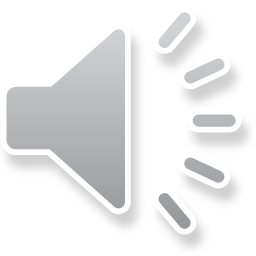 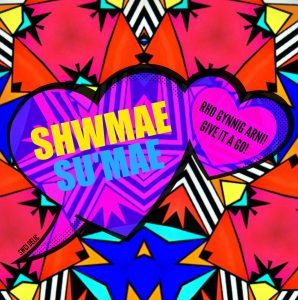 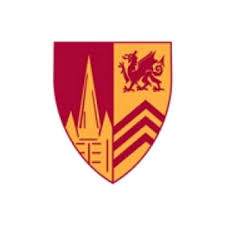 Diwrnod Shwmae s’umae
15ed o hYdref 2020
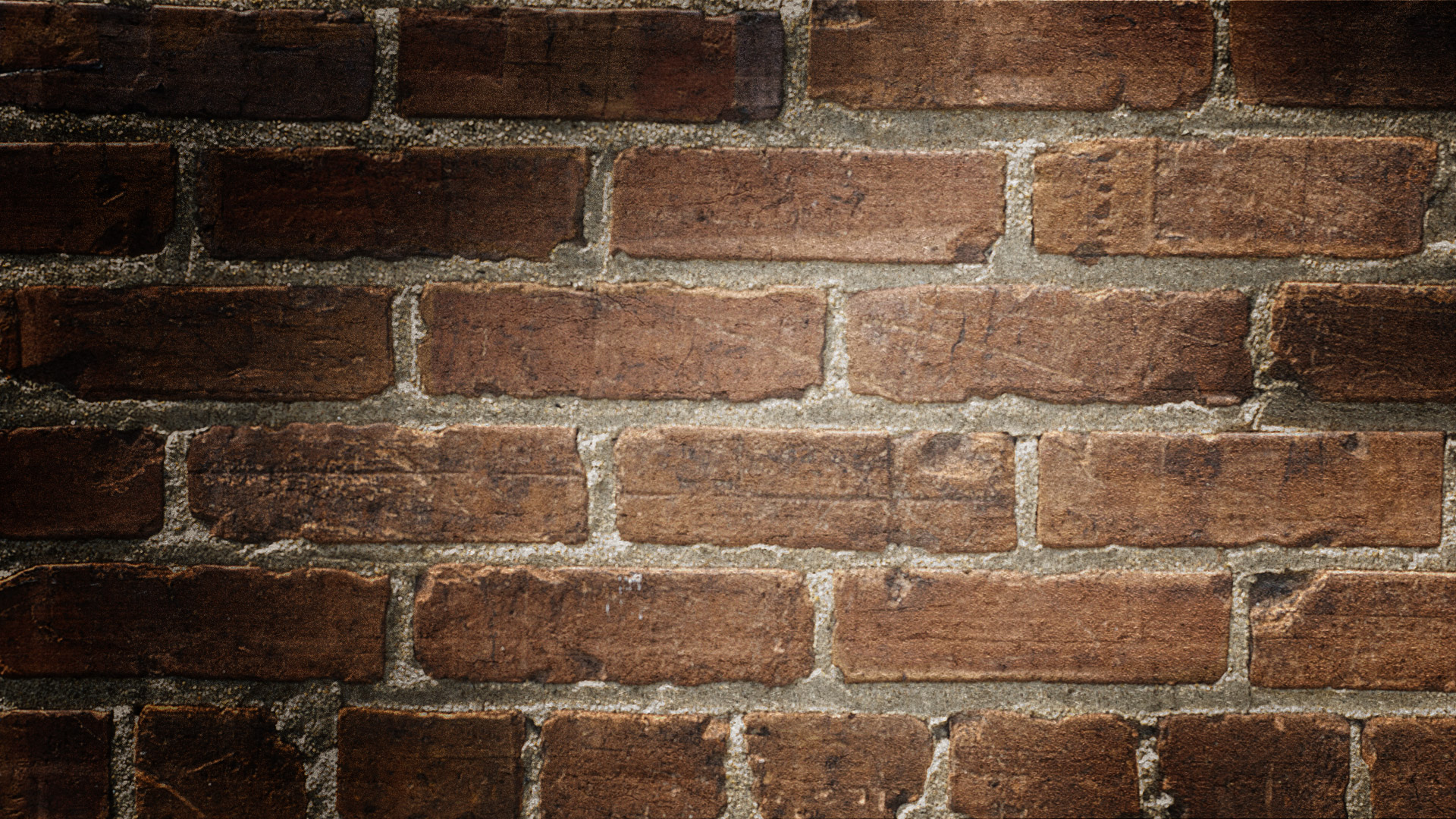 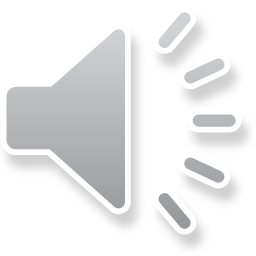 Diwrnodau Shwmae s’umae y gorffennol ….
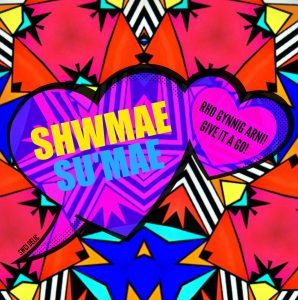 https://www.youtube.com/watch?v=7kHzL3fV7hc
https://www.youtube.com/watch?v=8NNTv3lQD30
https://www.youtube.com/watch?v=LXI8q5JMAWI
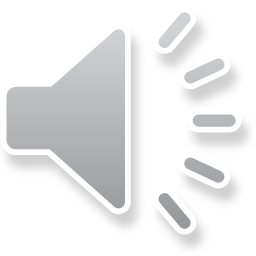 Beth yw’r diwrnod?
Dathlwyd y Diwrnod Shwmae Sumae cyntaf ar Hydref 15ed, 2013 i hybu’r syniad o ddechrau pob sgwrs gyda shwmae, su’mae neu shwdi! 
Nôd y diwrnod yw dangos bod y Gymraeg yn perthyn i bawb – yn siaradwyr rhugl, dysgwyr neu os ydych yn swil am eich Cymraeg. 
Mae’r Diwrnod yn cael ei ddathlu Bob blwyddyn erbyn hyn ar y 15fed o Hydref.
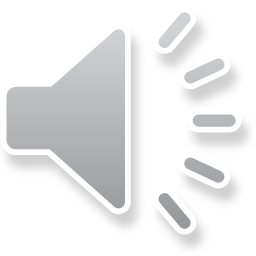 Pwy sy’n dathlu’r diwrnod?
CHI!  Cyfle i gael hwyl a rhannu’r iaith 
Yn y gorffennol dathlodd ysgolion, bwytai a gorsafoedd radio y diwrnod dros Gymru gyda digwyddiadau yn digwydd yn Lloegr, Ewrop a’ r Ariannin.
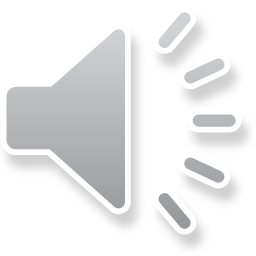 Dathliad rhithiol Ysgol Plasmawr Dydd Iau 15ed o hyDREF
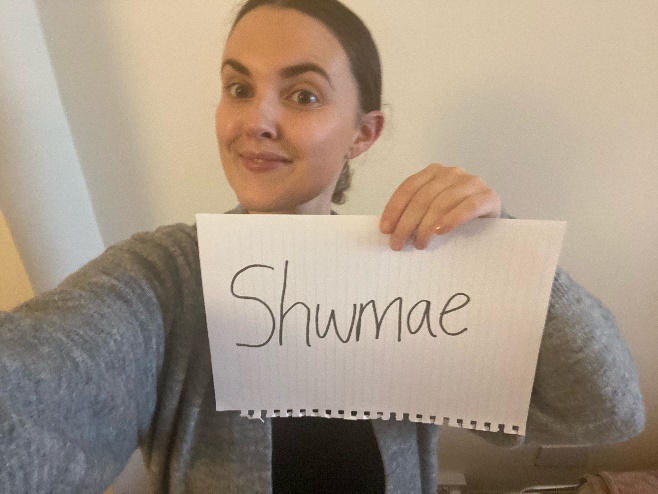 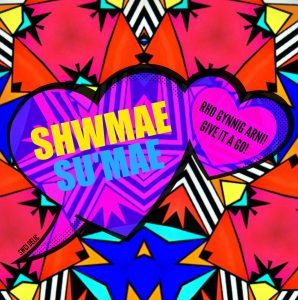 Tynnwch lun gyda phapur yn nodi shwmae neu su’mae fel Mr Davies a Miss Ynyr
Anfonwch eich lluniau at drydar @tafodplasmawr
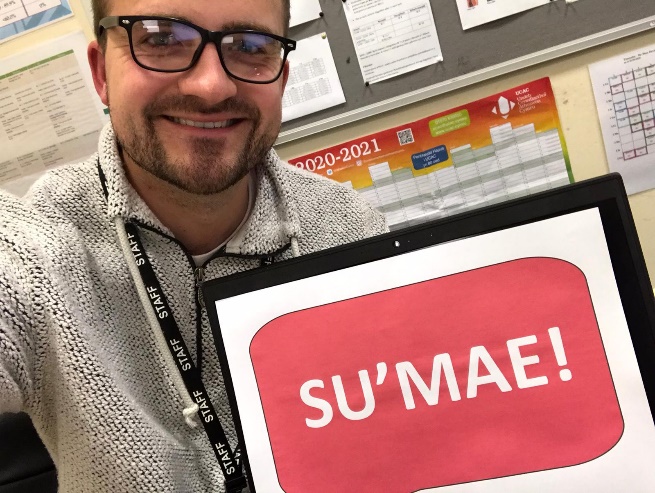 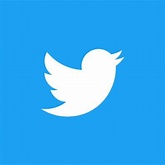 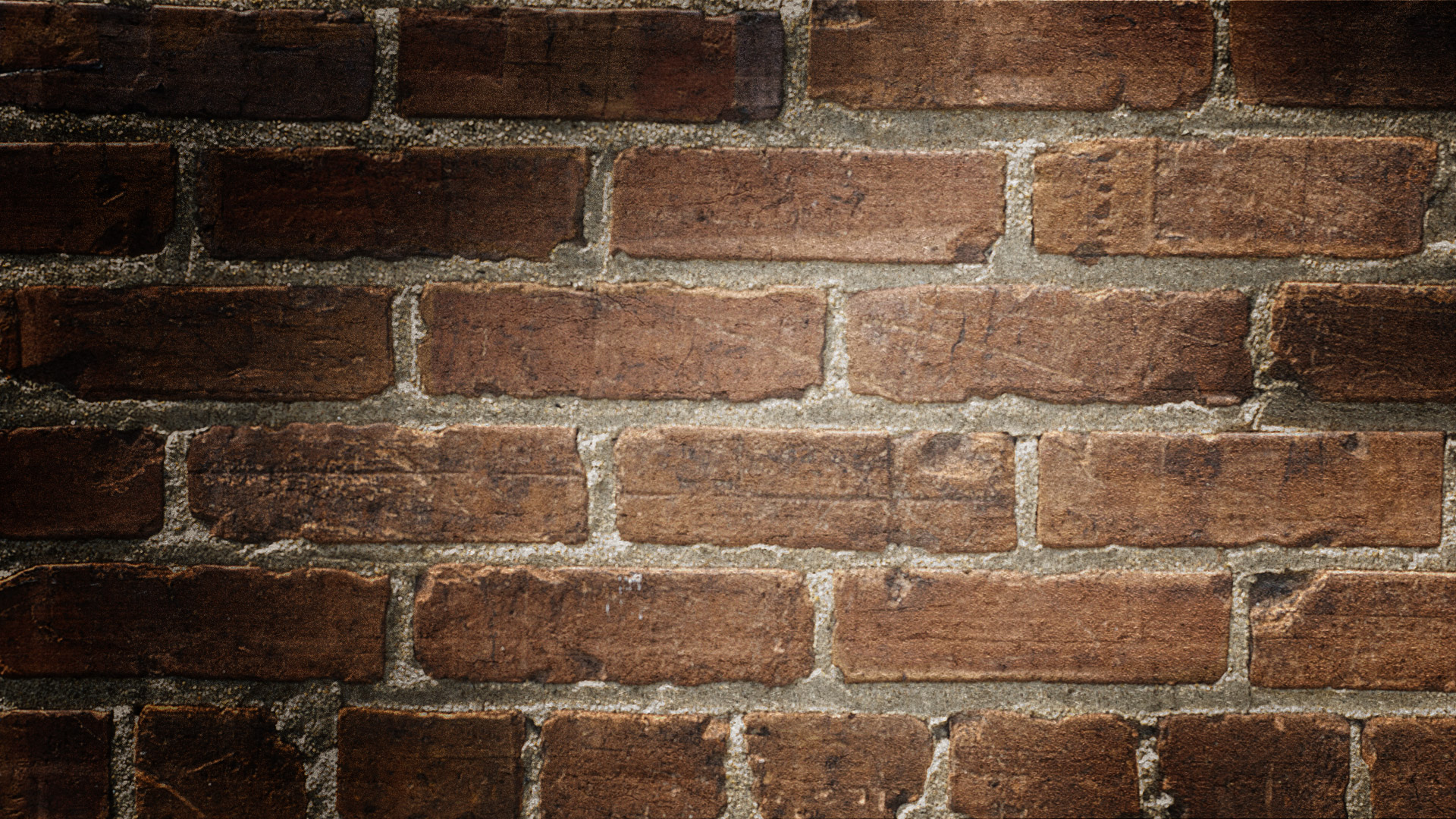 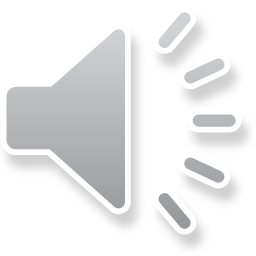 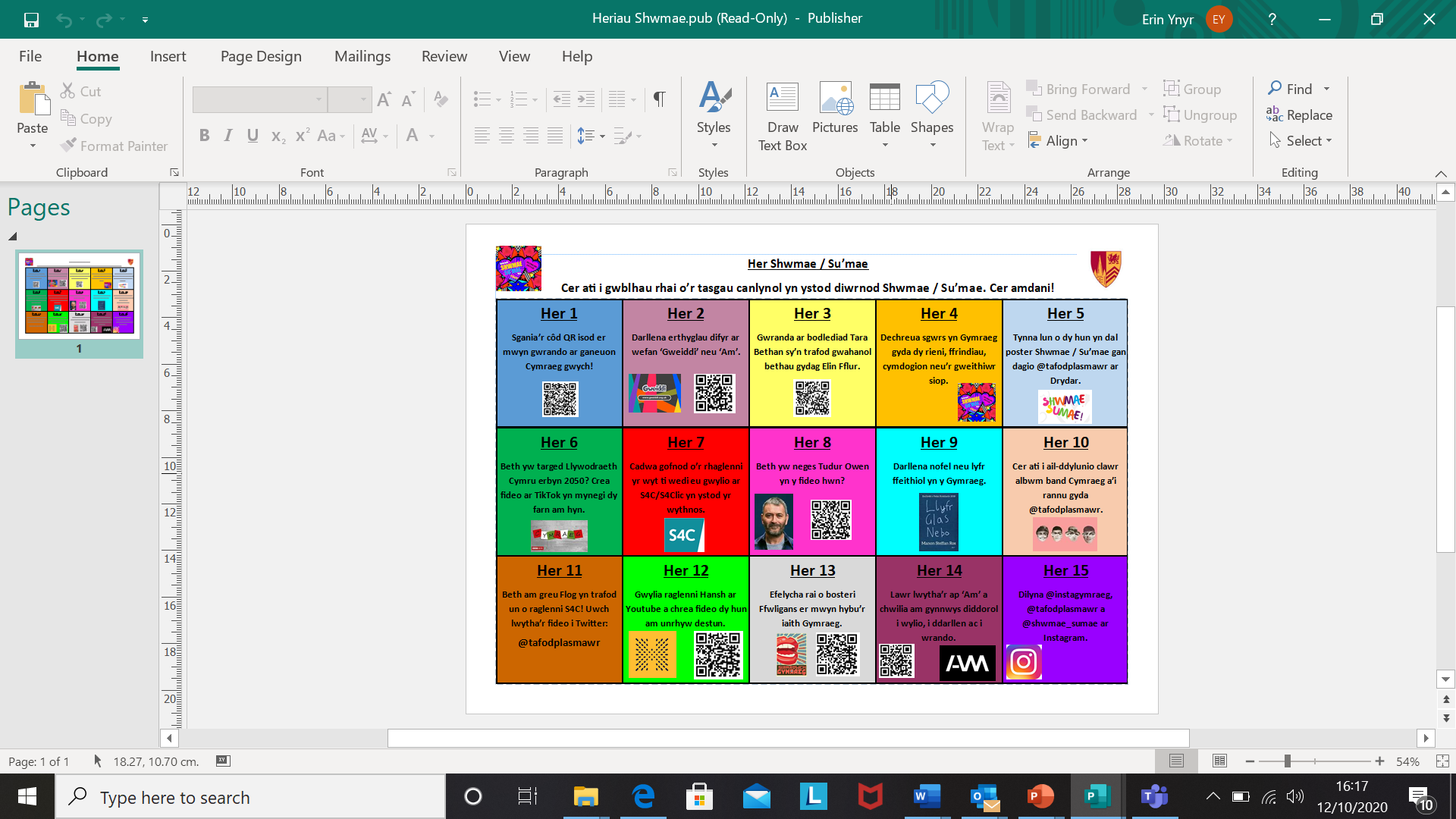 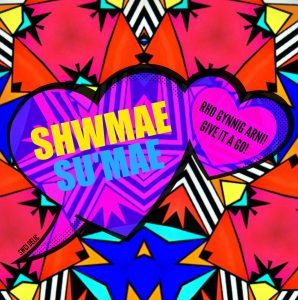 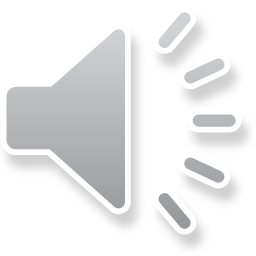 Dyma dDiwrnod i ymfalchÏo yn ein hiaith a’n diwylliant! Gwnewch ymdrech yn ystod y dydd i ddechrau pob sgwrs gyda shwmae!!

Mwynhewch!!